welcome
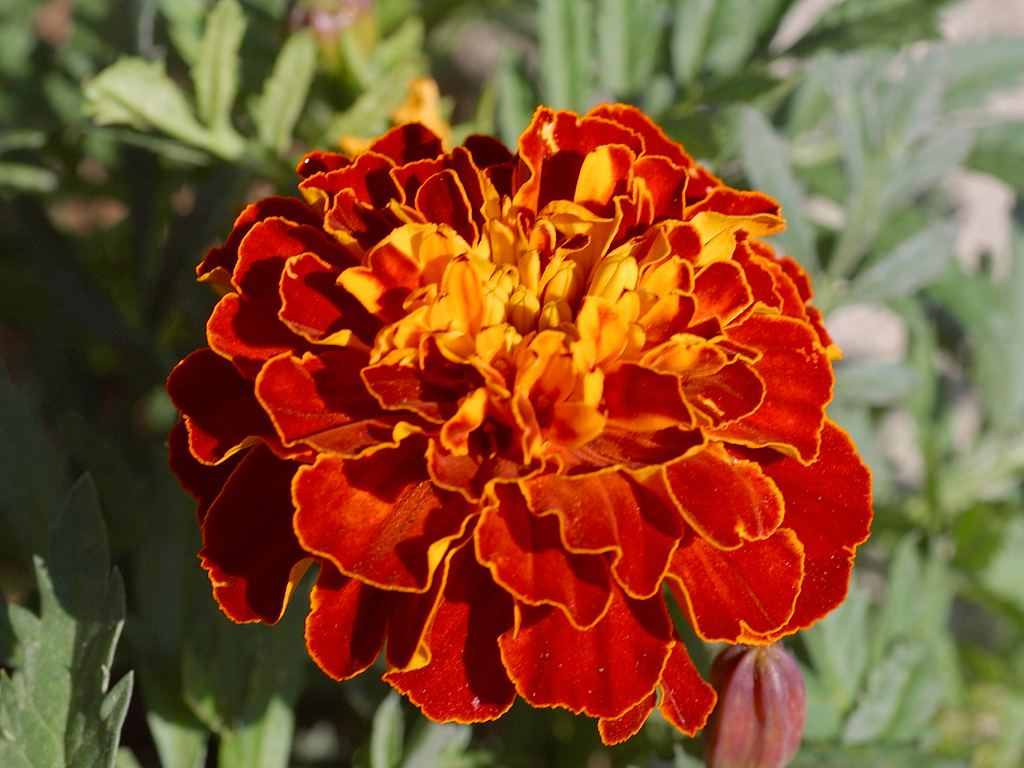 Teacher’s Introduction :
Shahinur Rahman Shahin
Assistant Teacher
Shibpur  Govt. Primay School.
Birampur,Dinajpur.
Lesson Introduction
Class- Five                         Time-50 minutes.  
Subject-English                 Date-21.6.2012
Lesson-Visit at the zoo
Lesson unit –Here …….head.
Learning  outcomes:
Students will be able to---------------
  1. recite the poem with correct pronunciation, stress and intonation.
  2. write name of two animals of Bangladesh.
What can you see in the video?
Animals
Where  can you see these animal?
At the zoo
Today’s lesson------------
‘At the zoo’
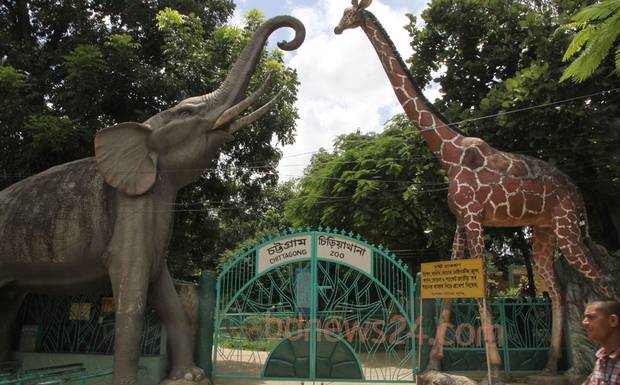 What is this?
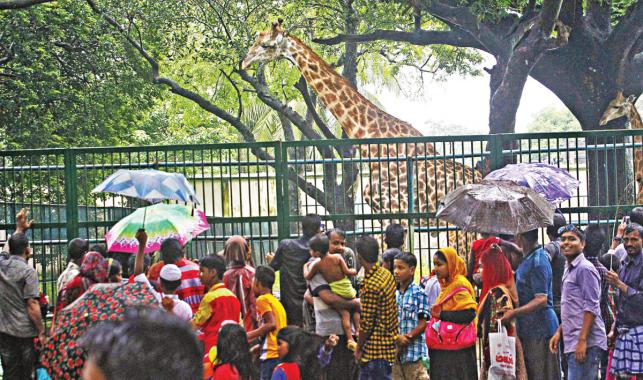 This is a zoo.
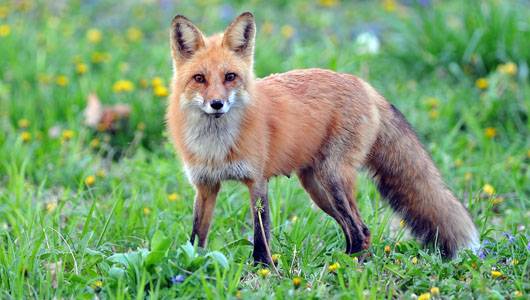 Fox
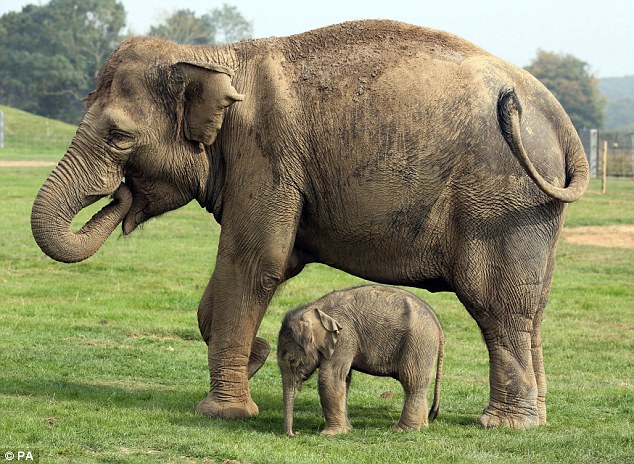 Elephant
Pair work-------
What’s the main theme of the poem?
Do you know the fox? Write two sentences about the animal.
Recice the poem by teacher.
Recice the poeam by students.
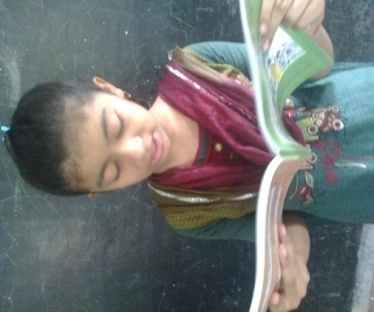 New words:
an area in which animals, specially wild animals, are kept so that people can go and look at them.
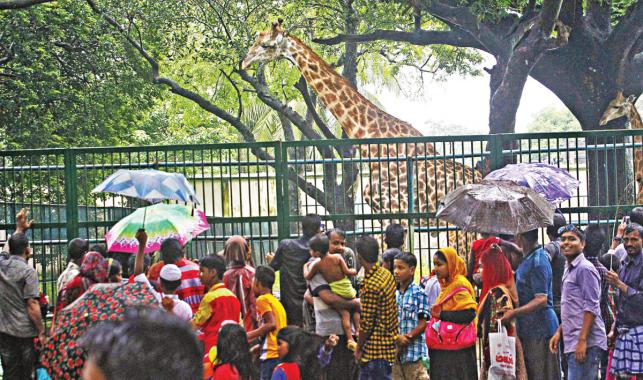 Zoo-
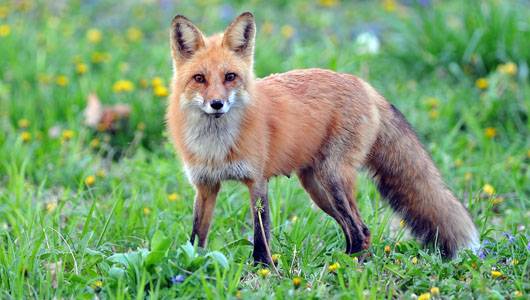 Fox is a very cunning animal.
Fox-
Elephant is the largest of all land animals in the world.
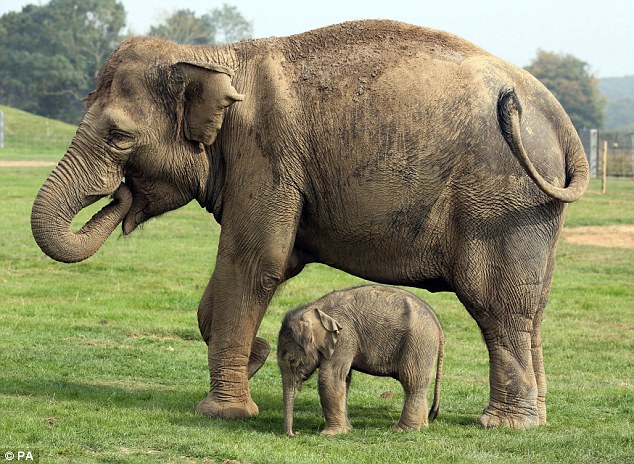 Elephant-
Group work:         Time:7 minutes.
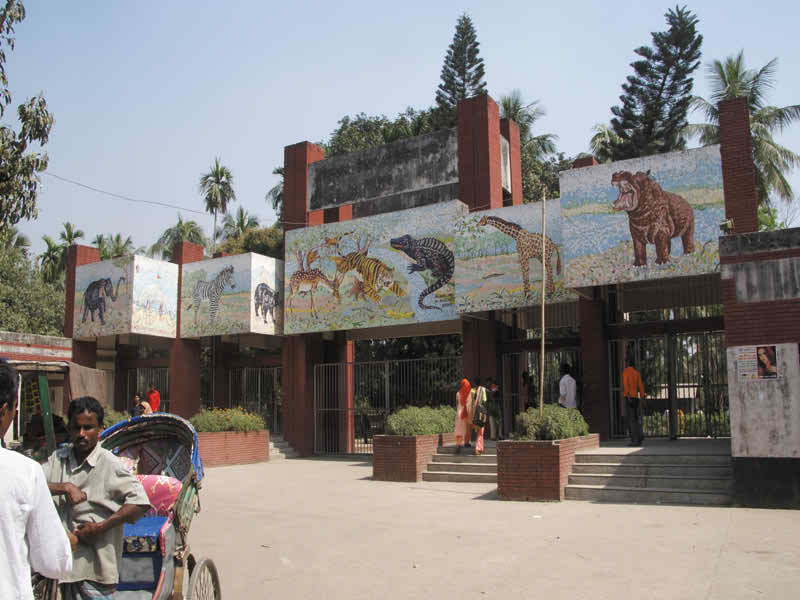 Have you ever go to a zoo? Explain your experience with in five sentences.
Silent Reading
  by students.
Evaluation:
Recite the poem one after another.
Write the name of five animals which you know.
Write down the correct spelling----
   ozo, ebjar, xfo.
Homework:
Write five sentences about your pet animal.
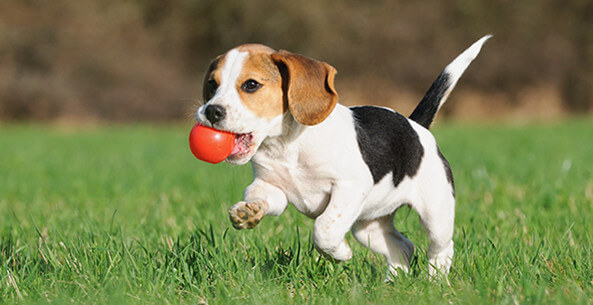 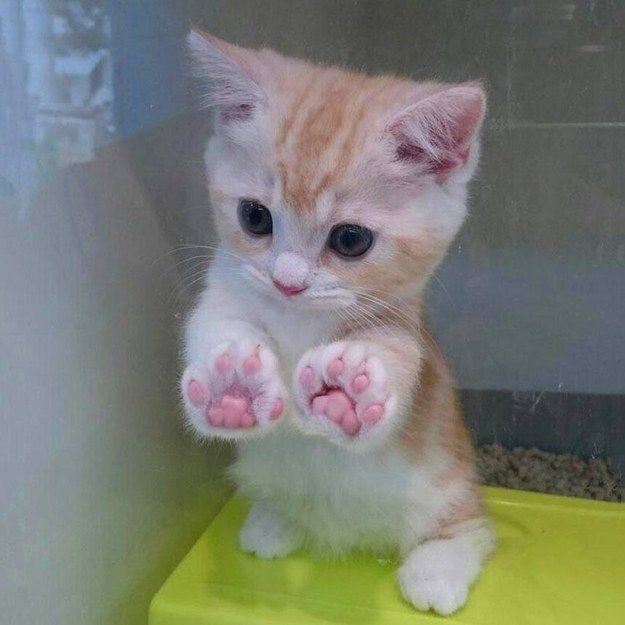 ‘Goodbye’
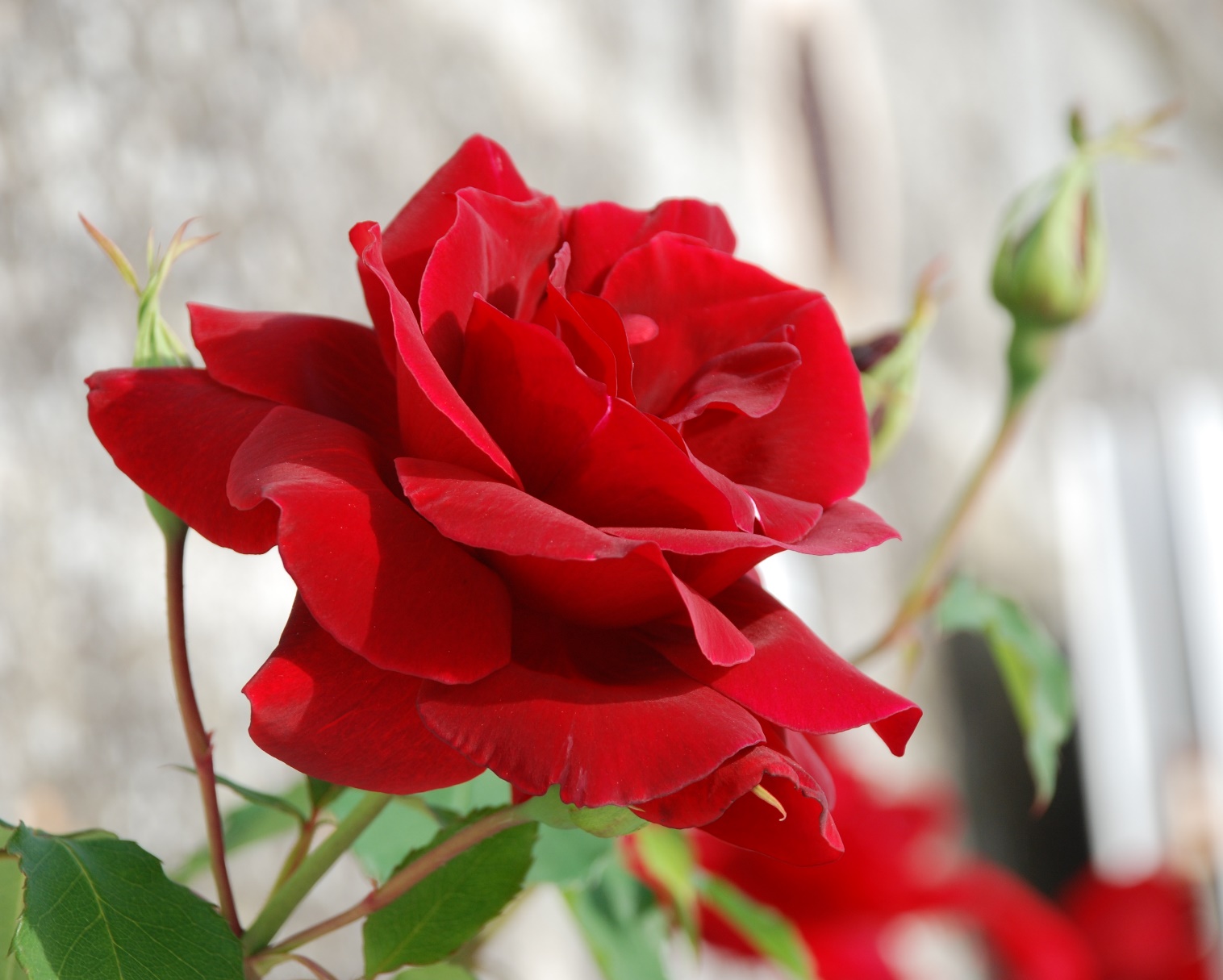 Thanks everybody.